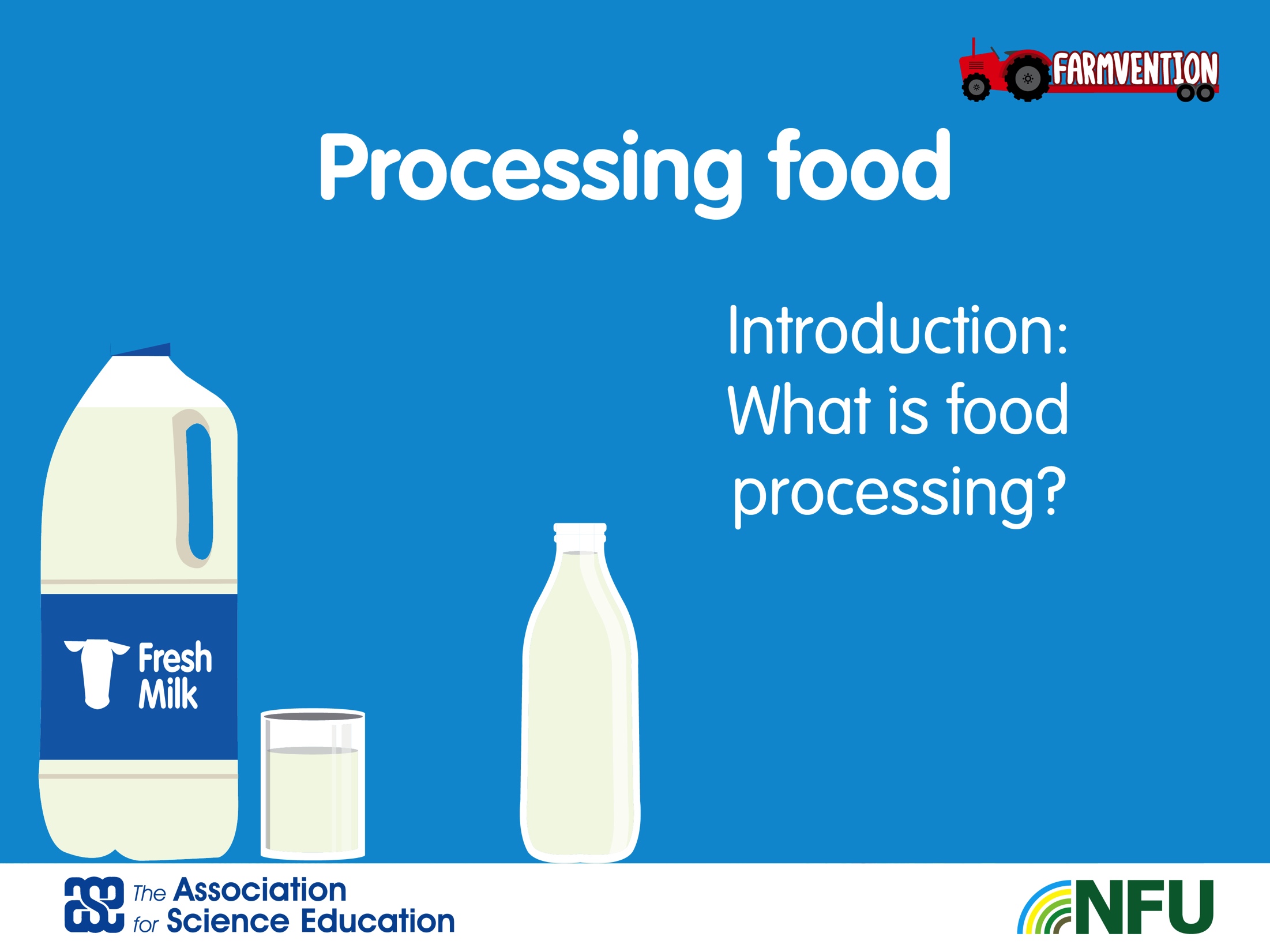 Processing food
Introduction: What is food processing?
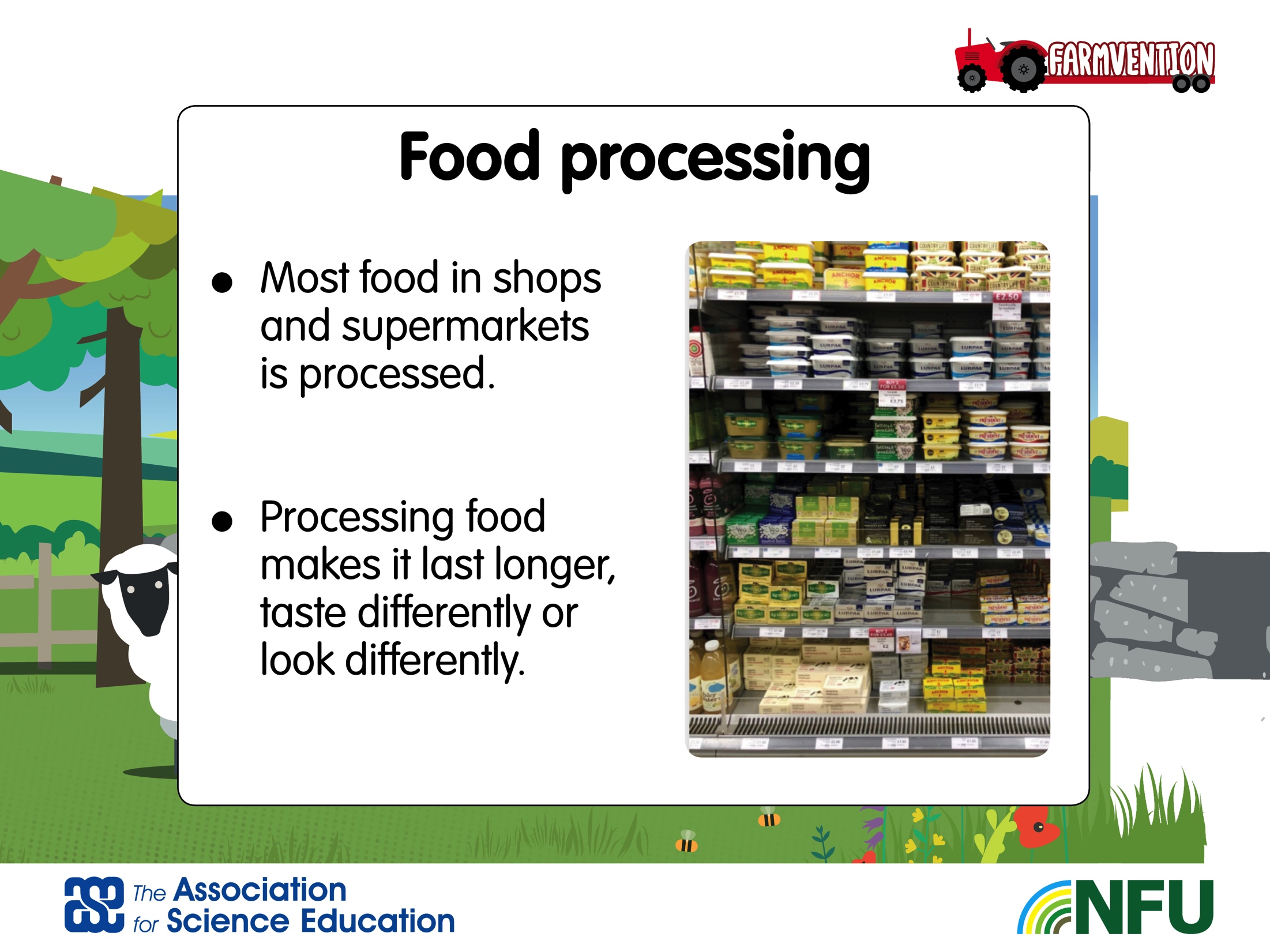 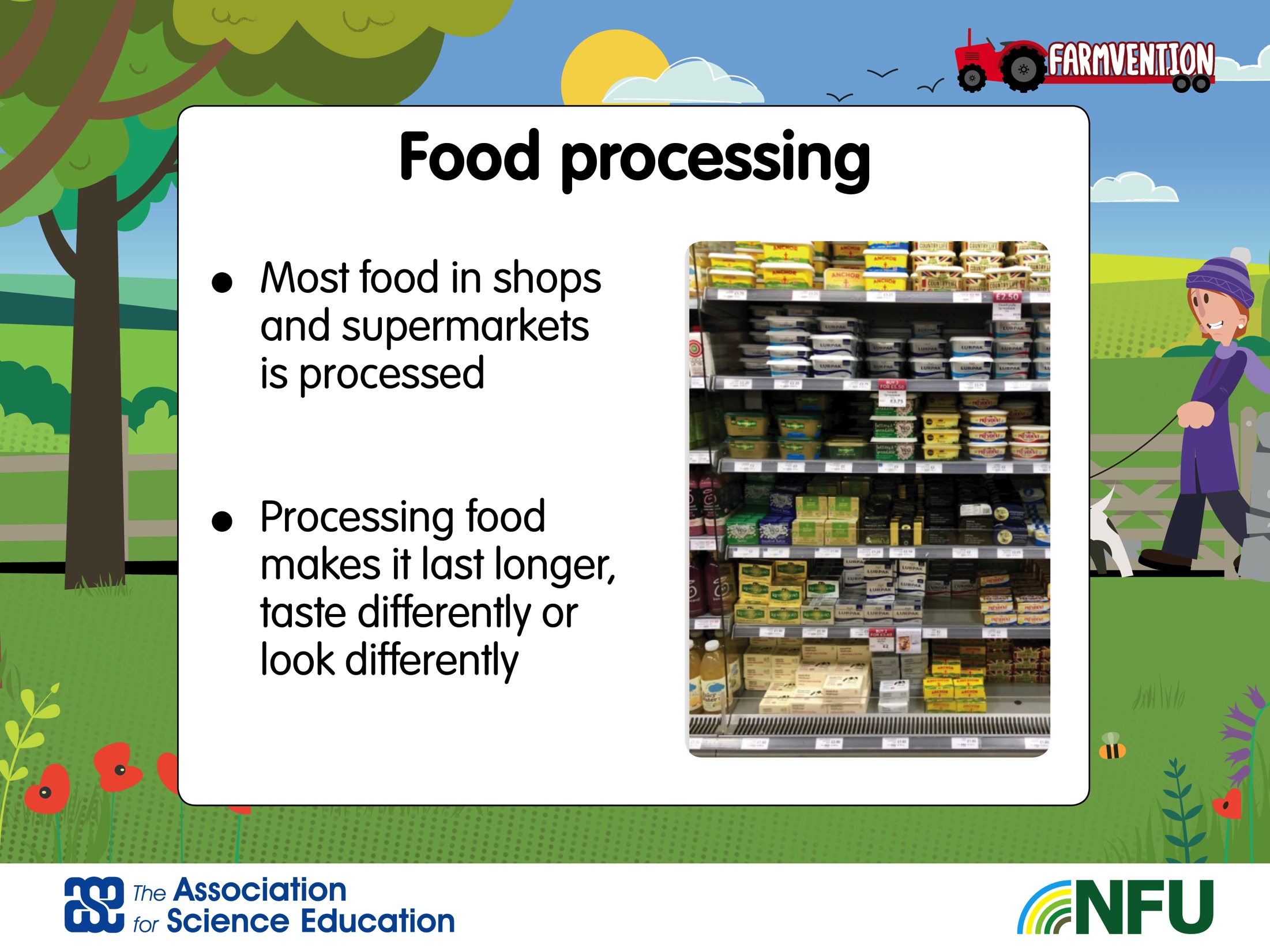 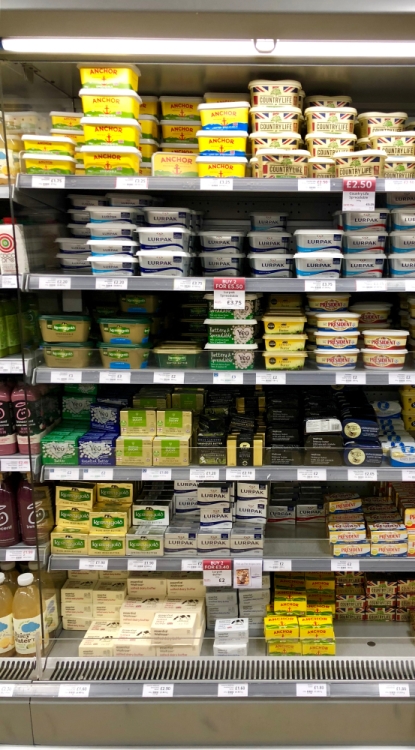 Food processing
Most food in shops and supermarkets is processed
Processing food makes it last longer, taste differently or look differently
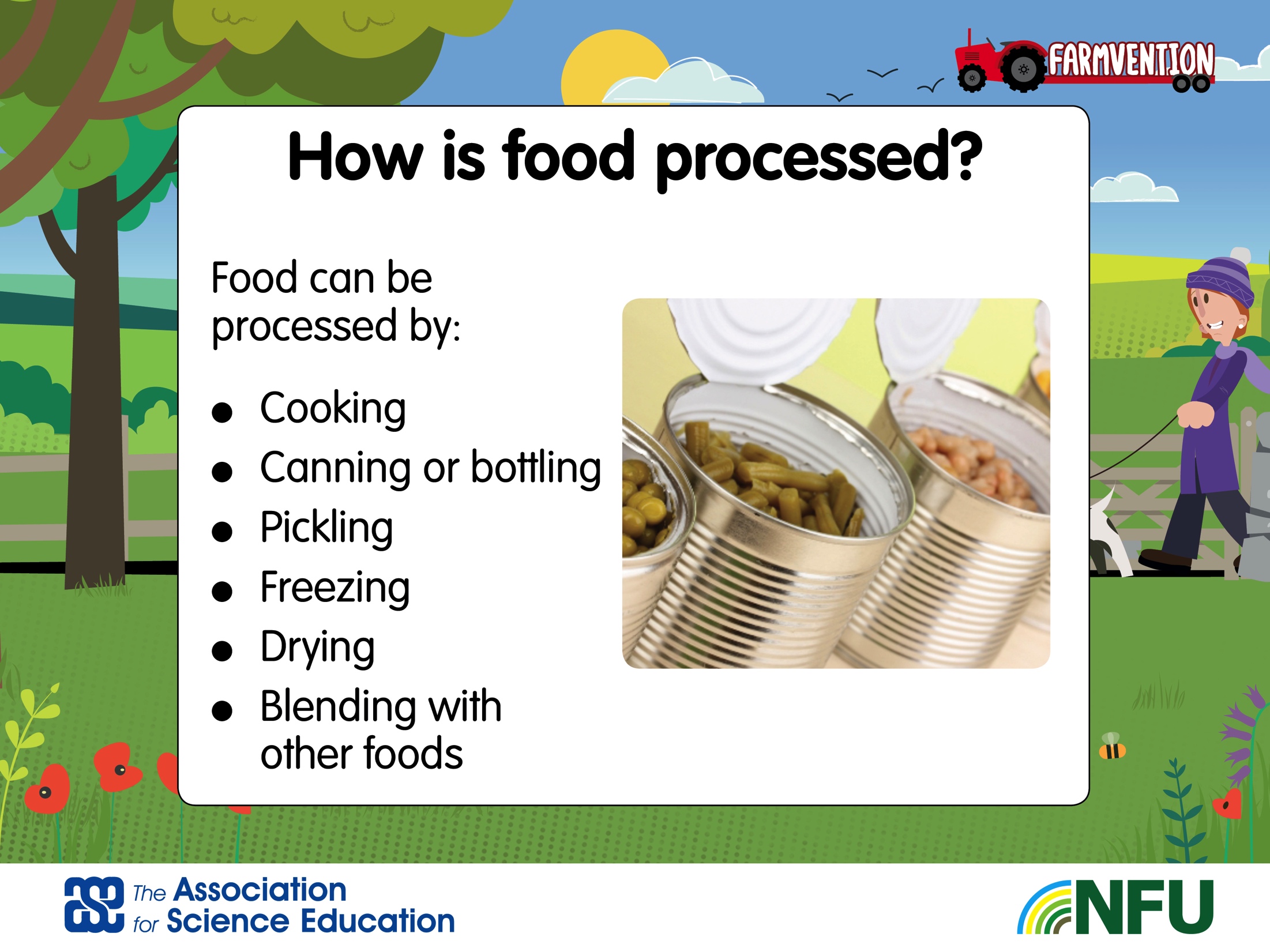 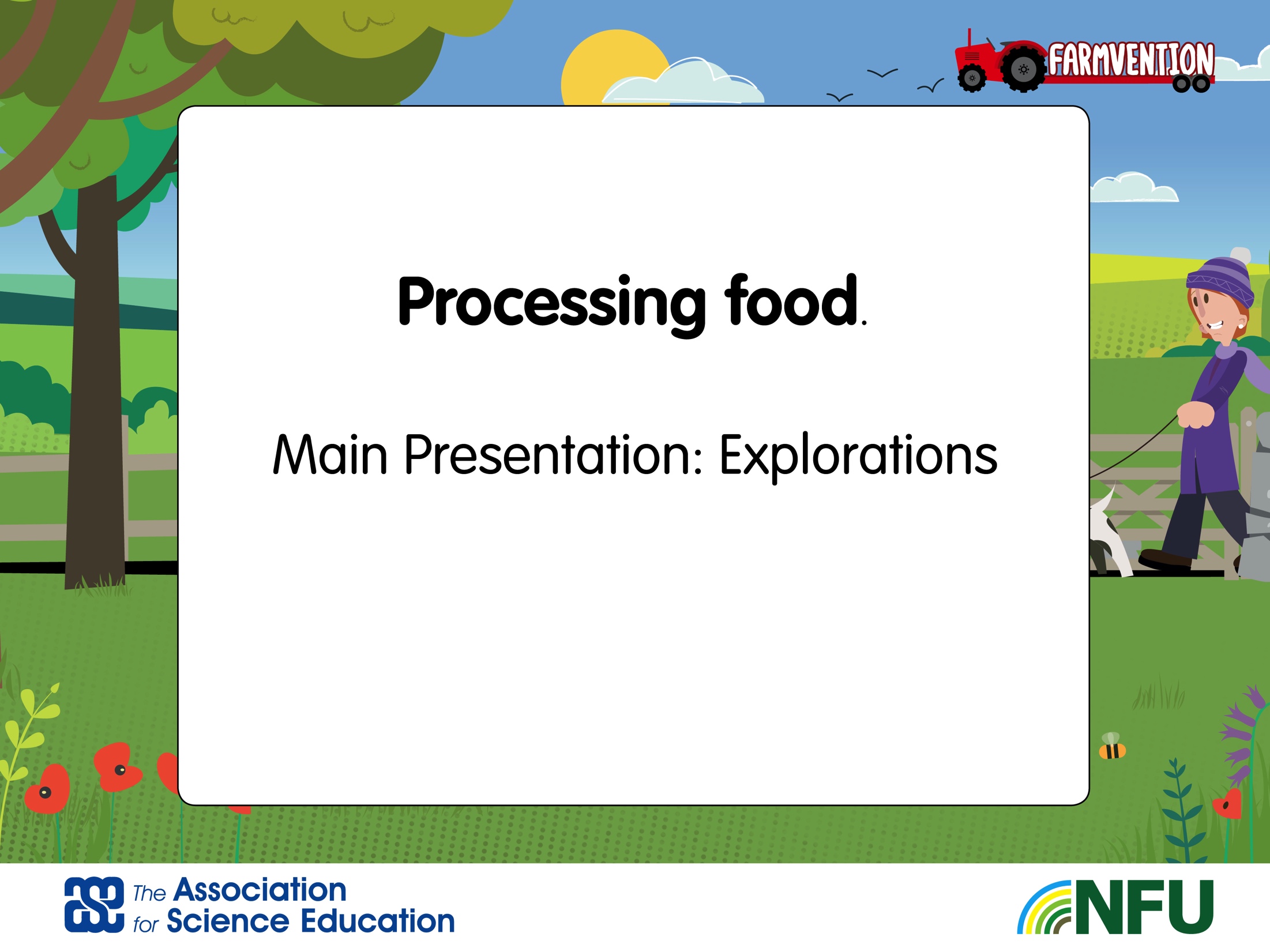 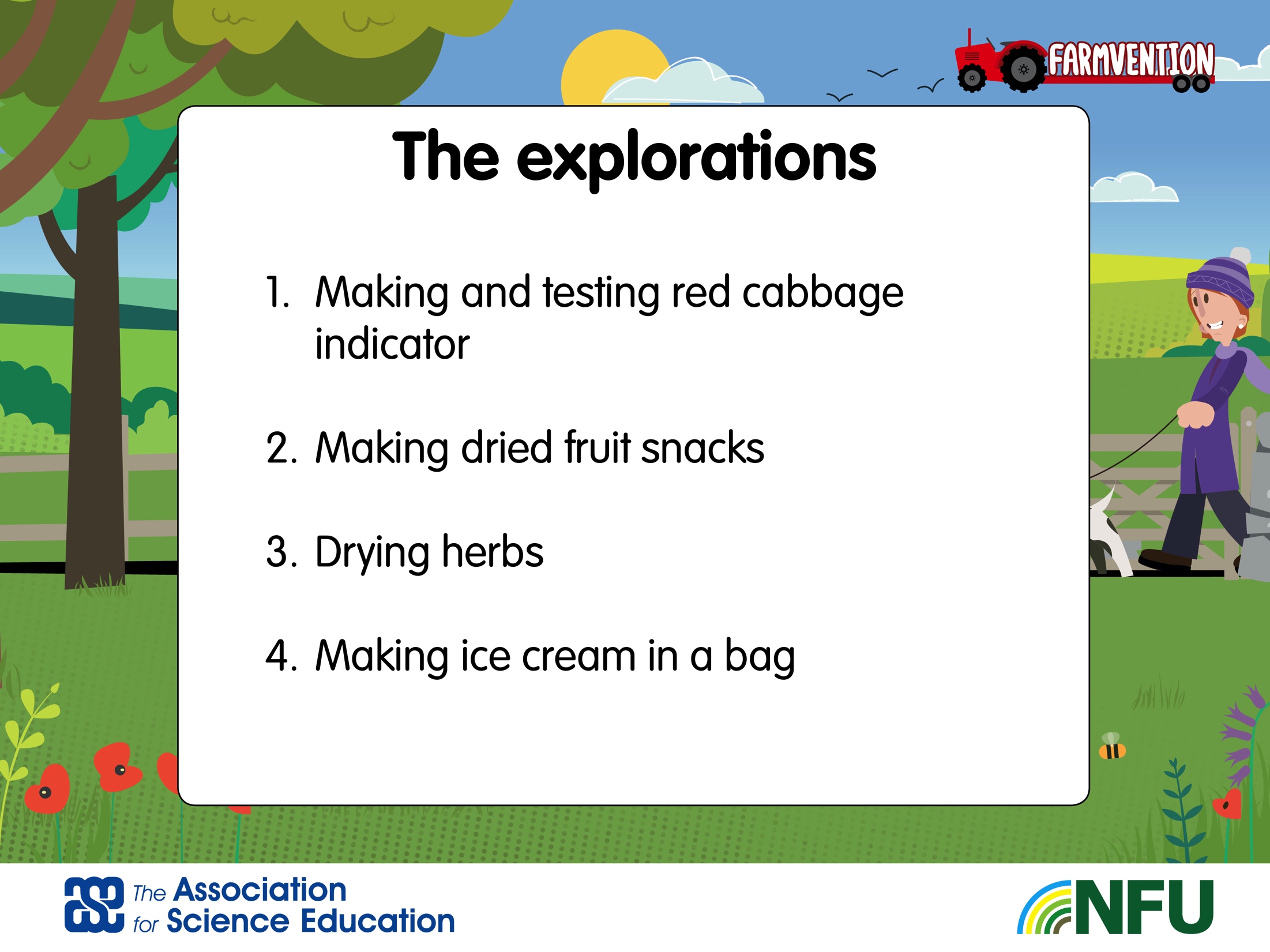 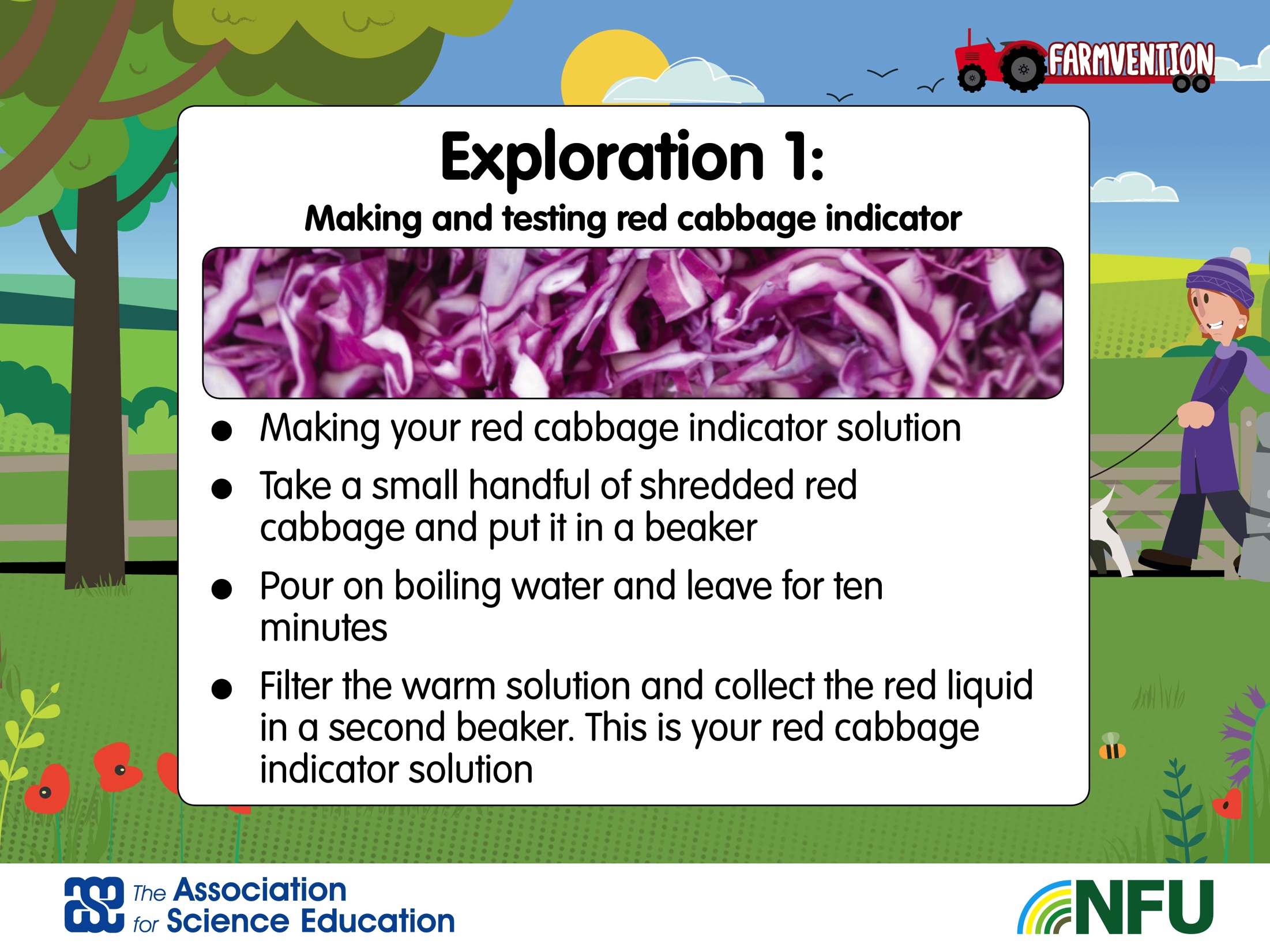 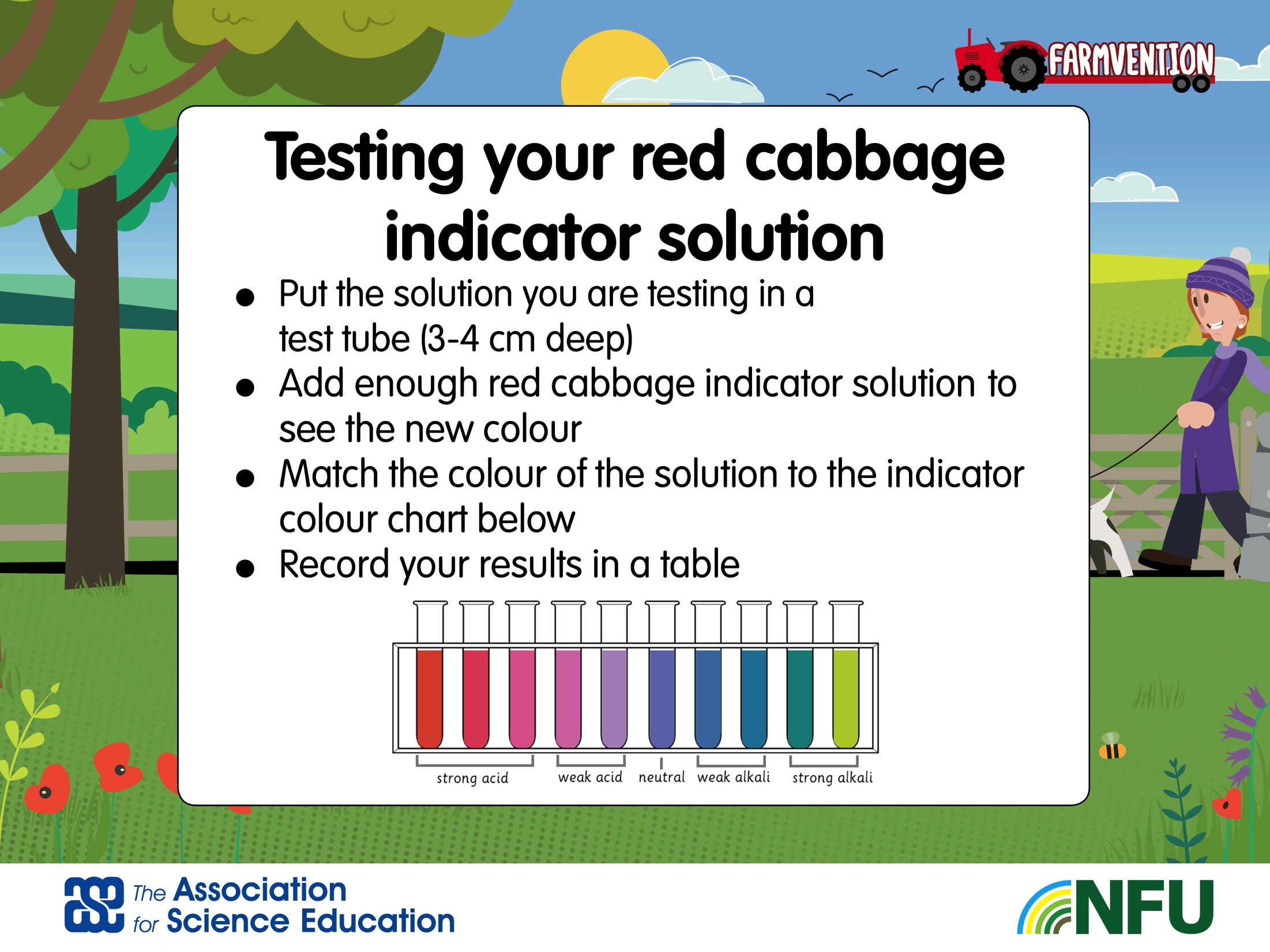 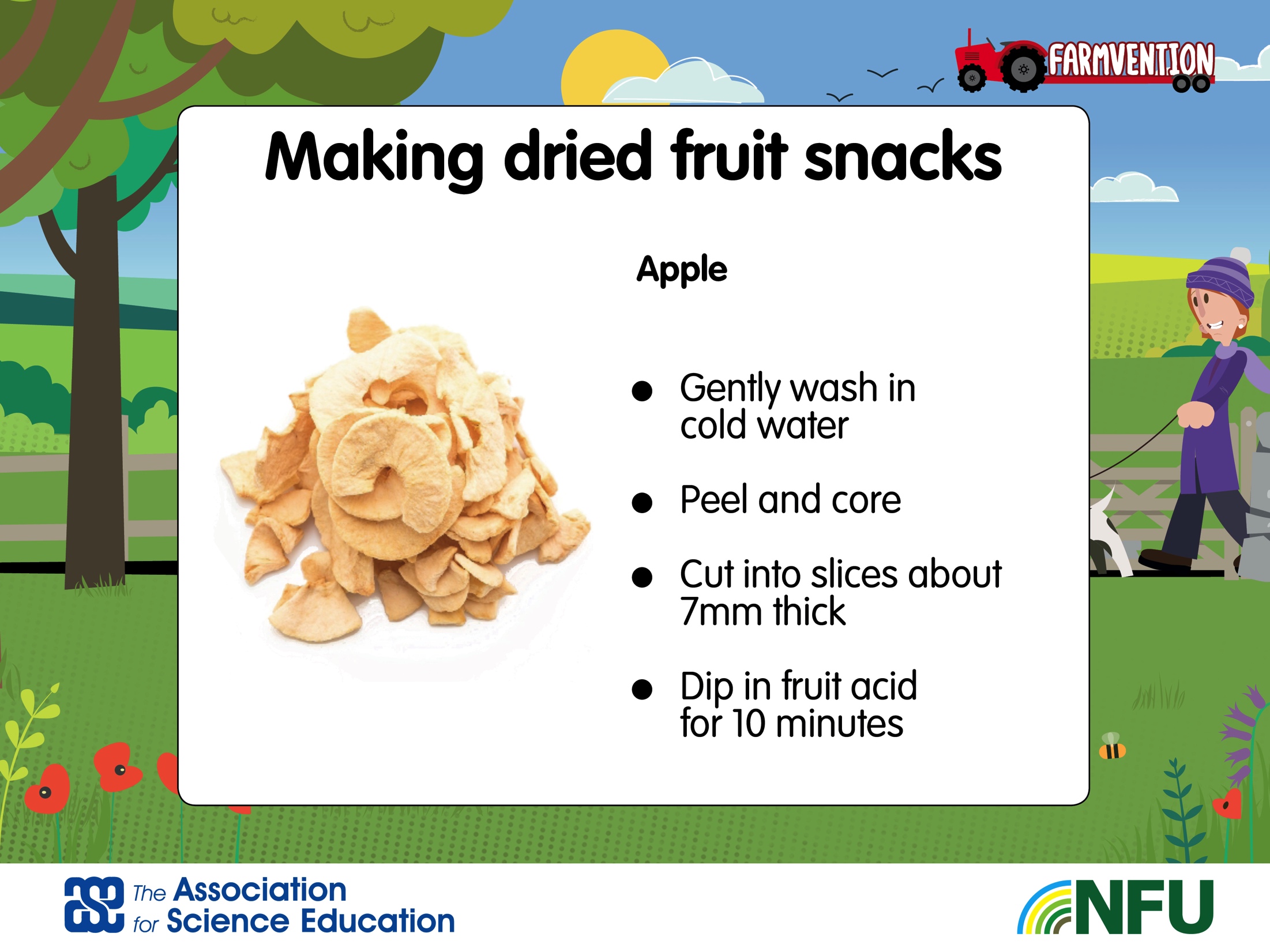 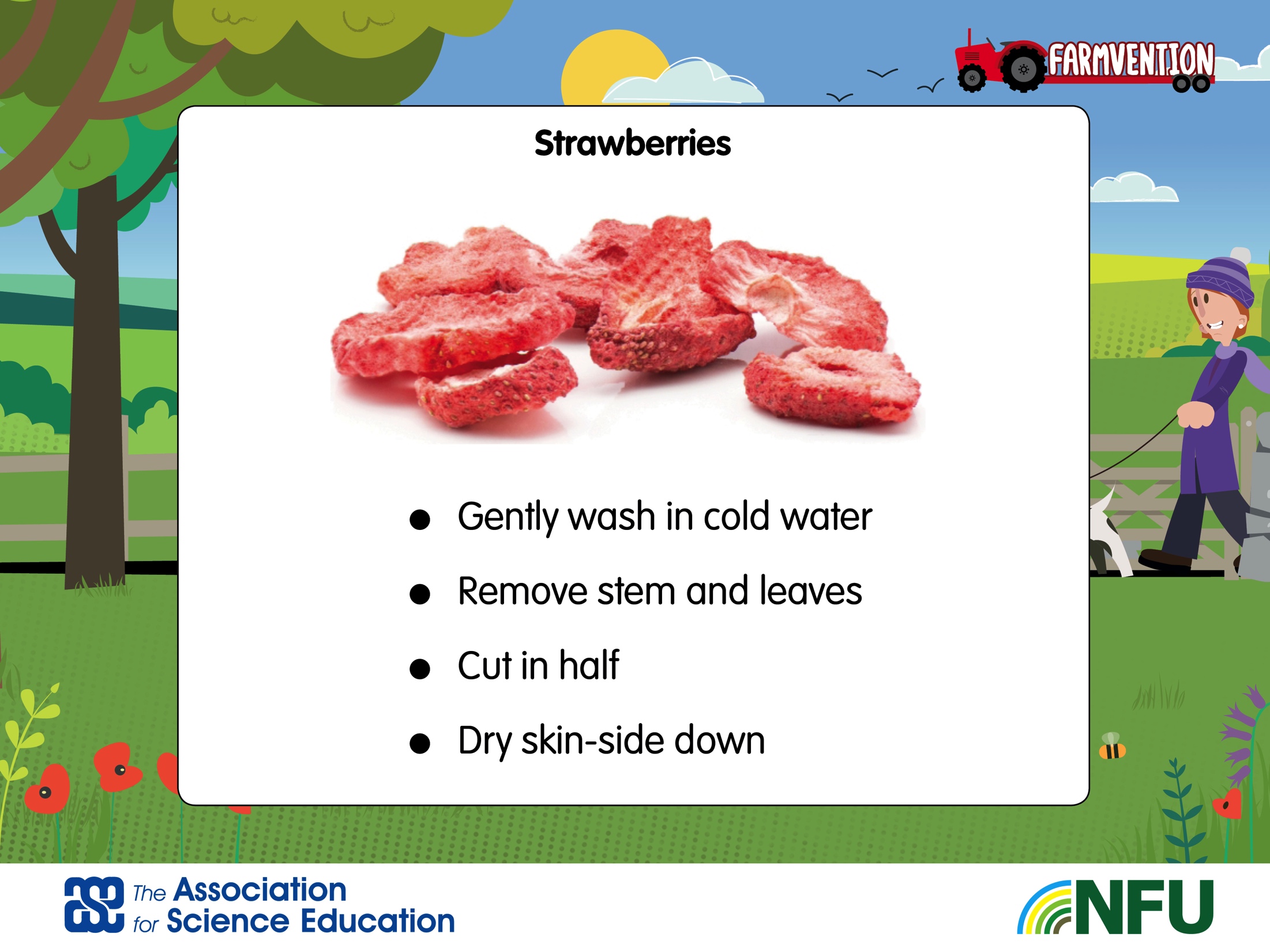 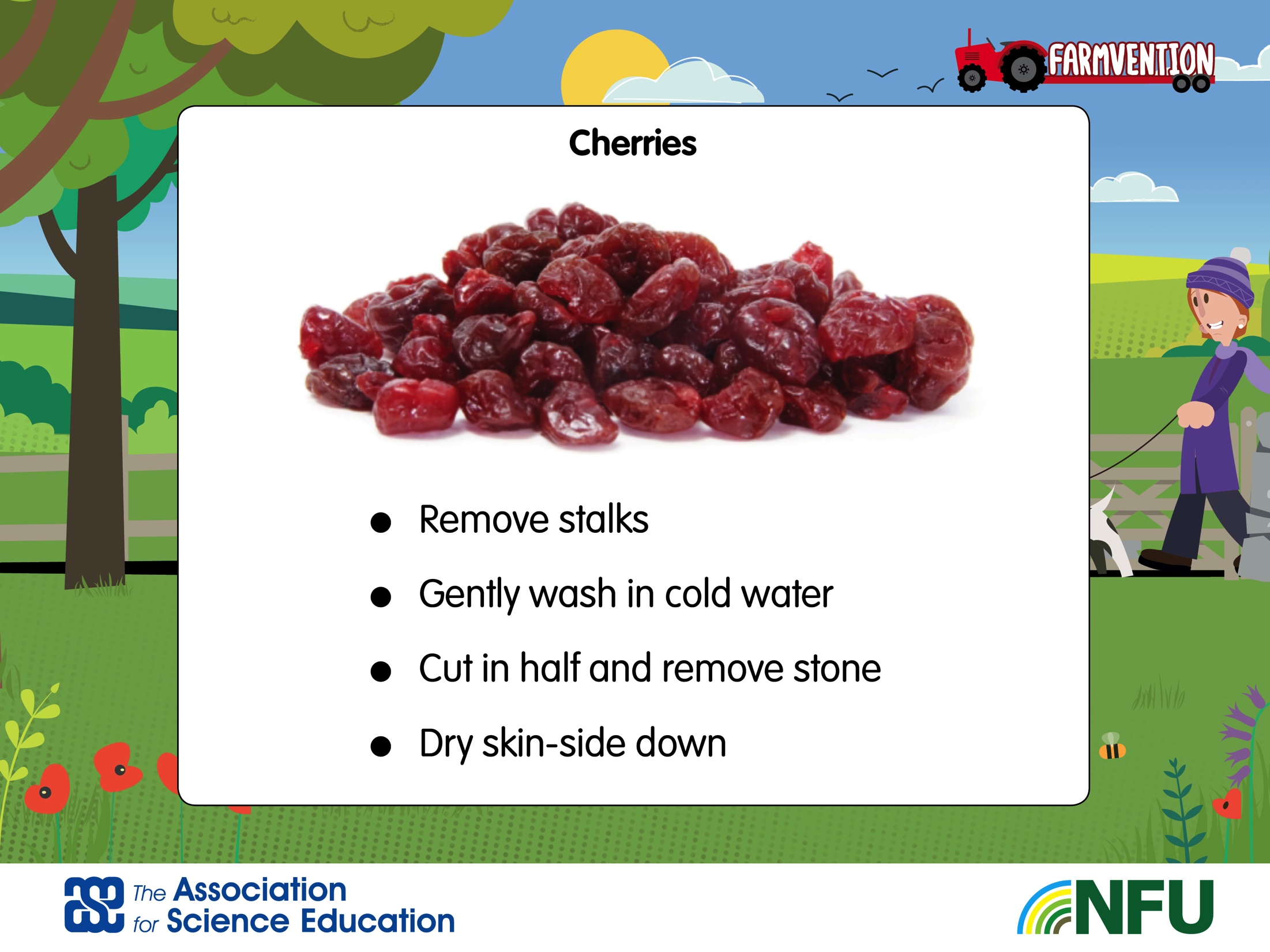 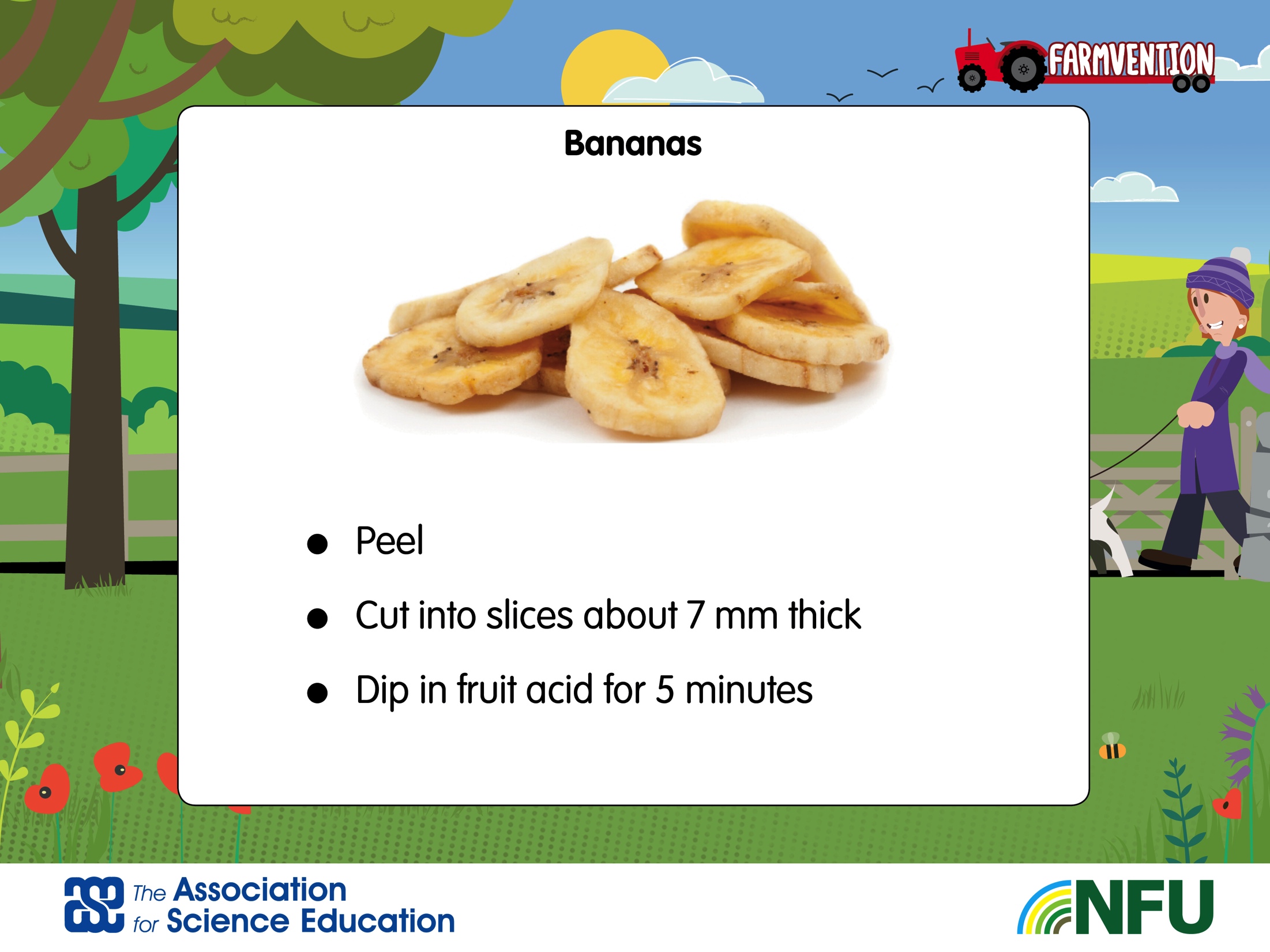 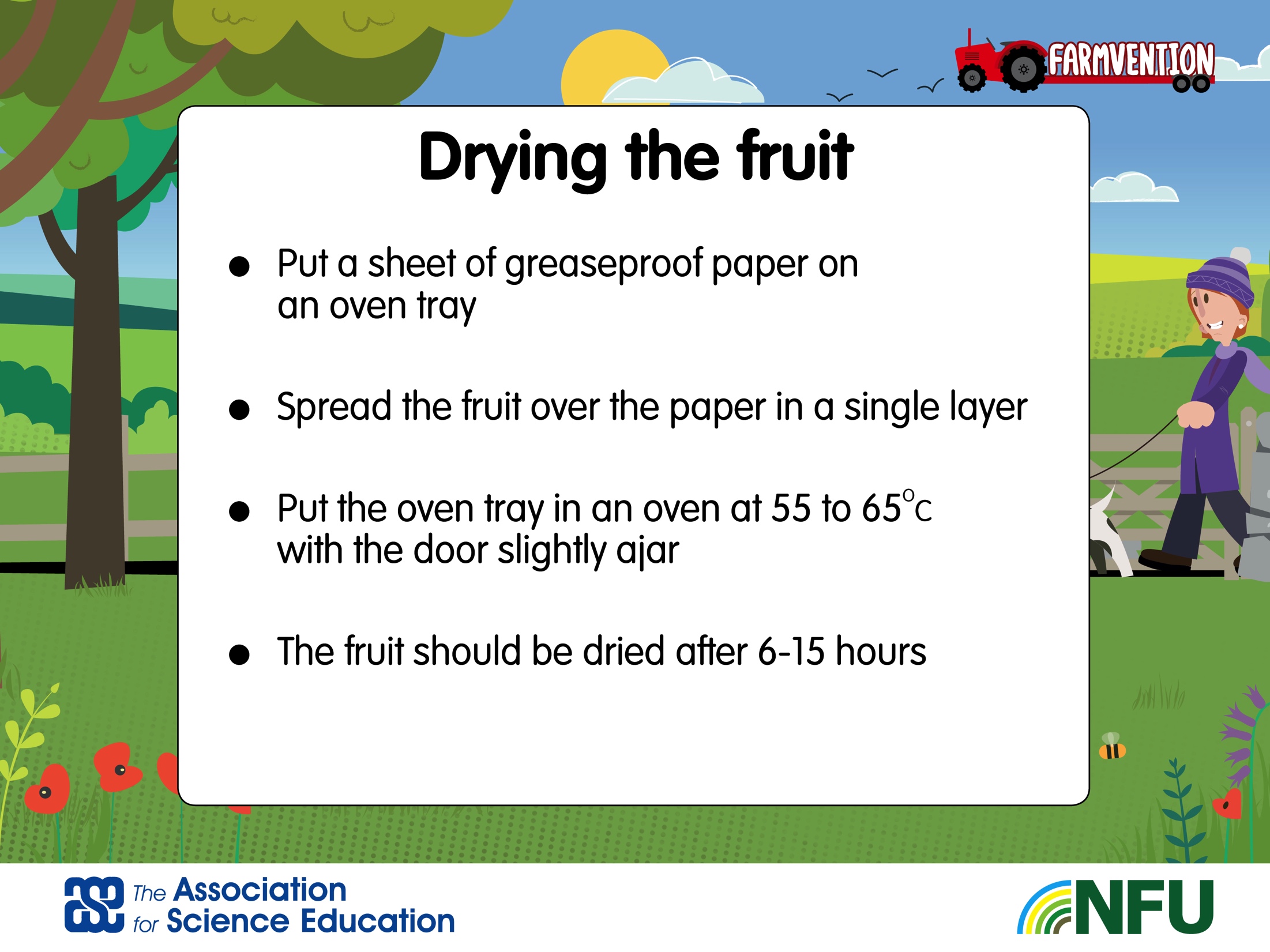 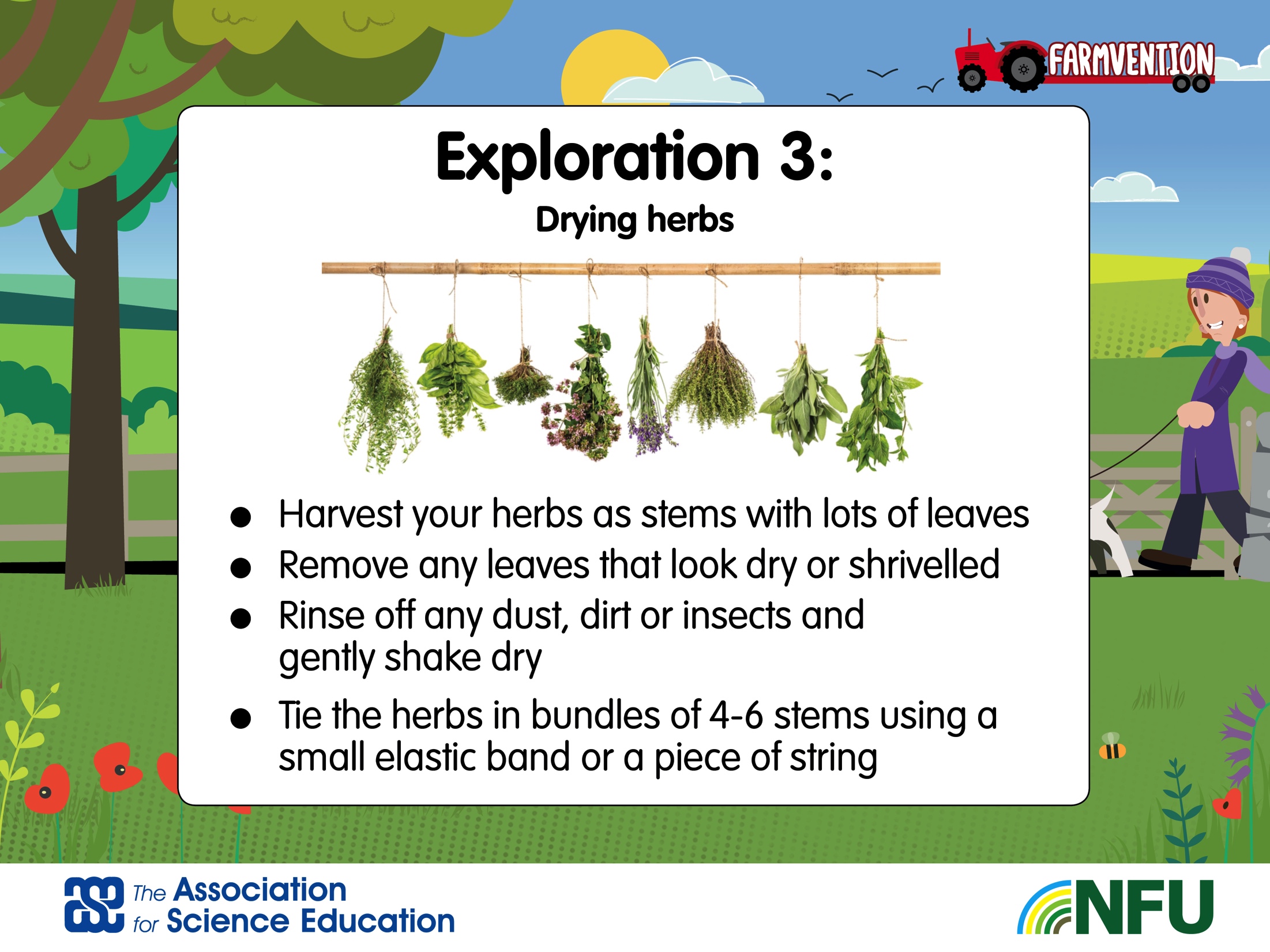 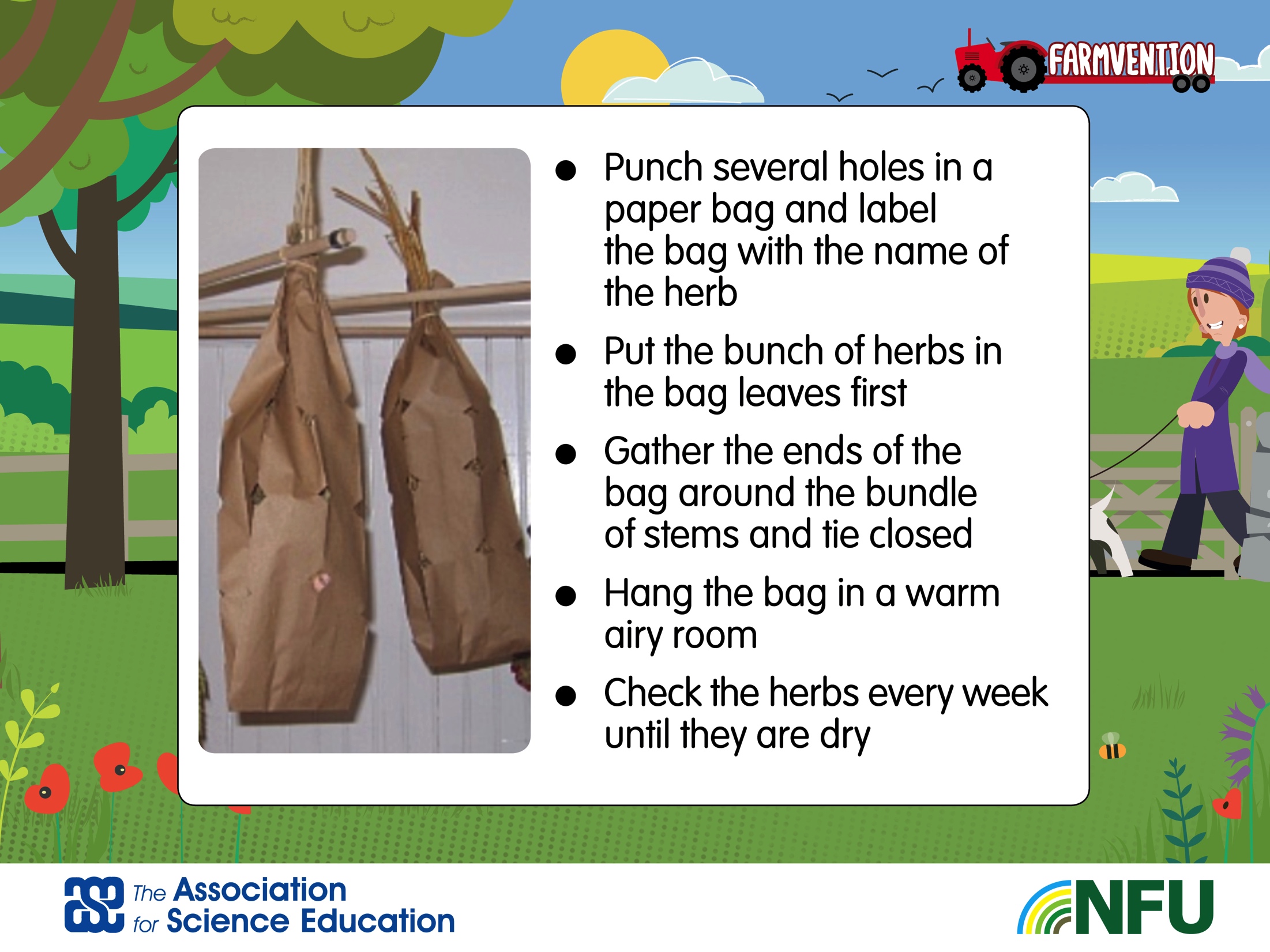 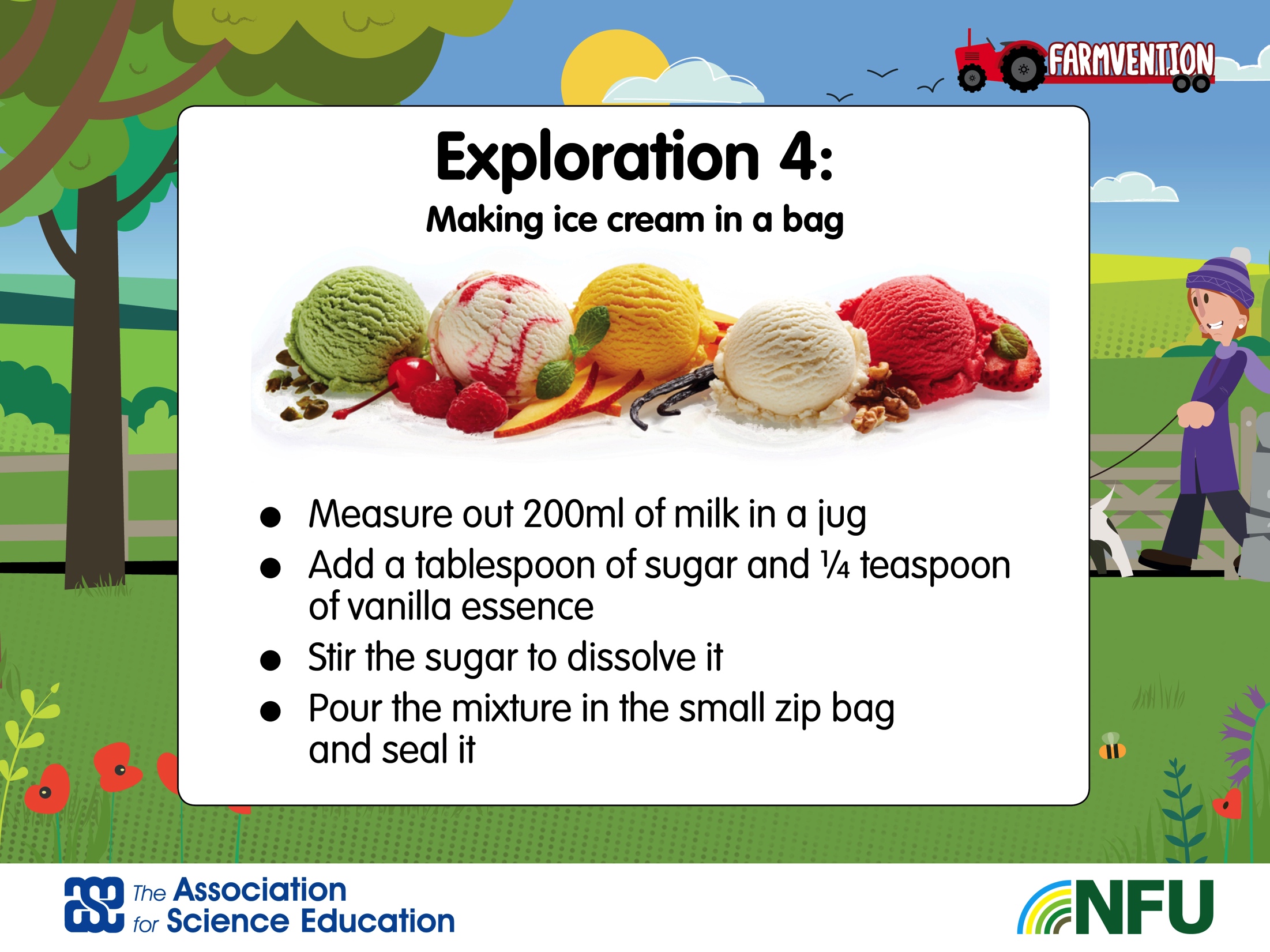 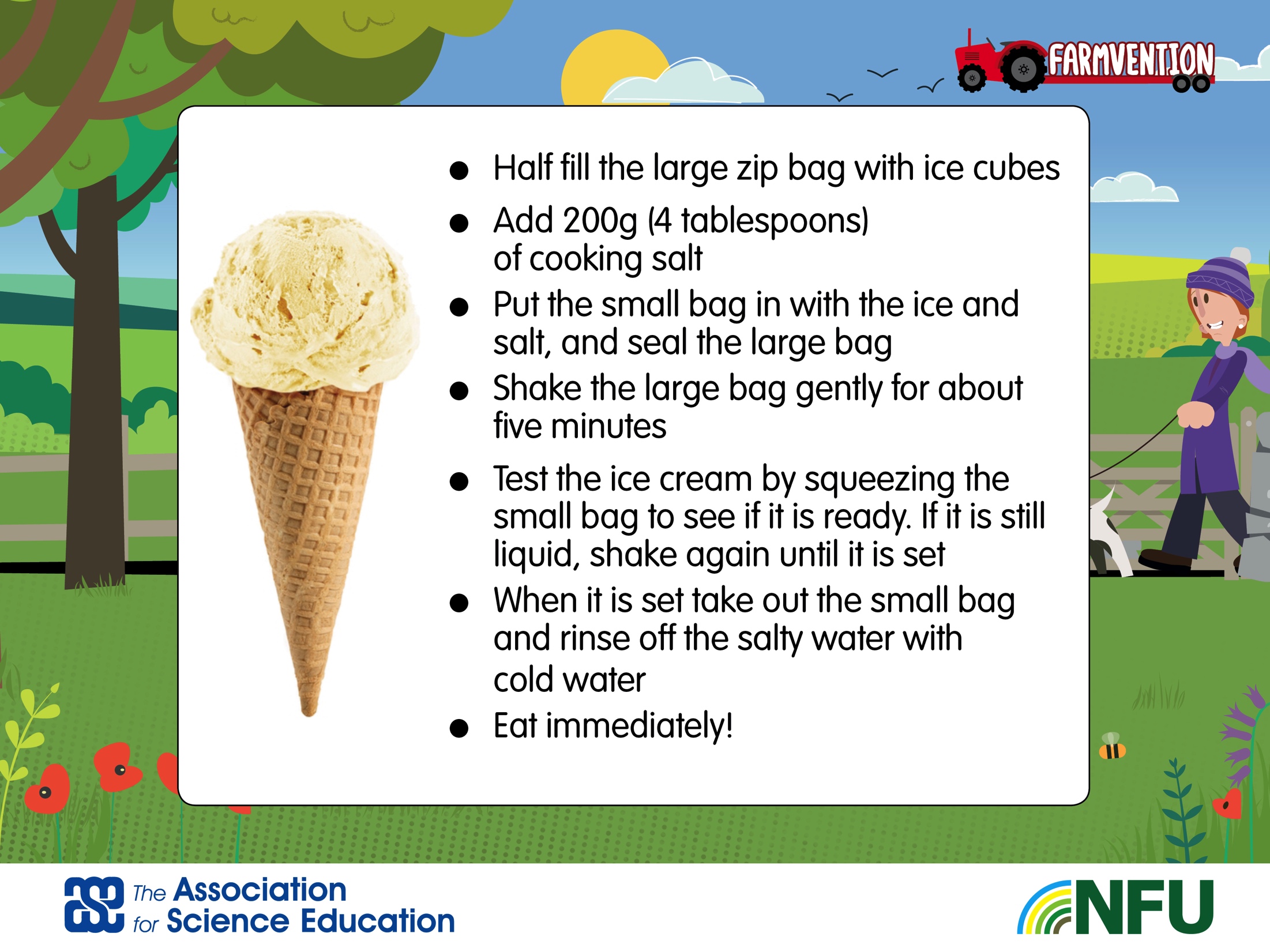